金融理财投资PPT模板
适用于企业招商、保险、理财、融资等场合
目录
CONTENT
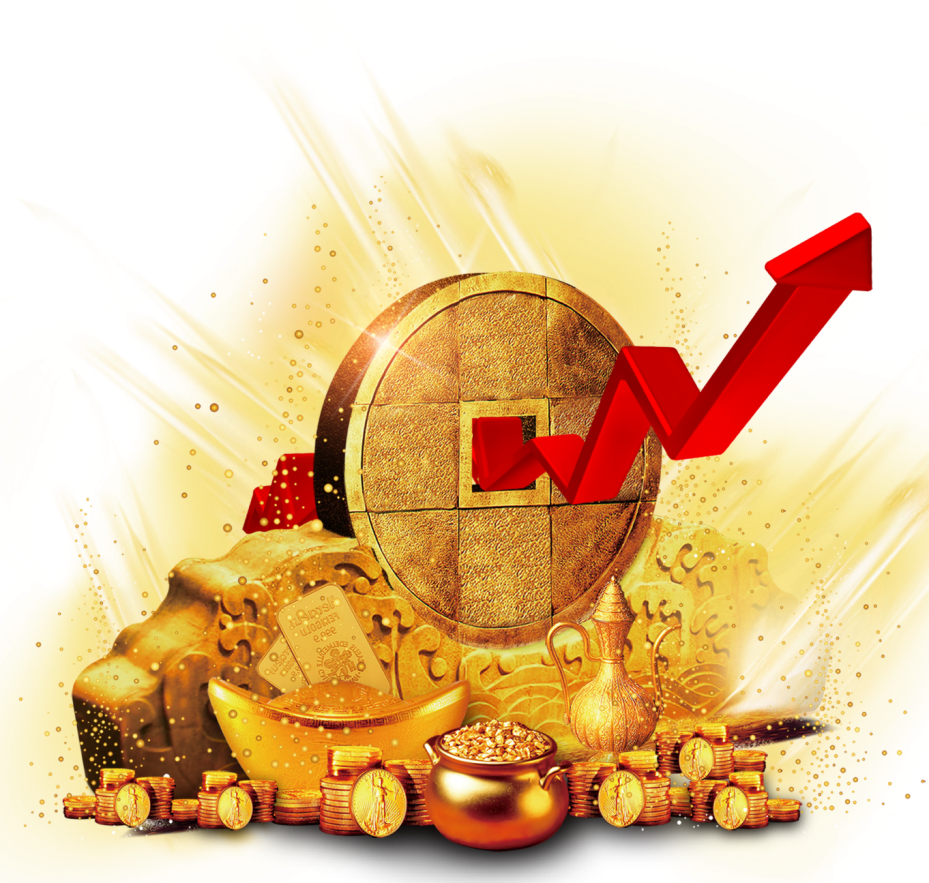 1
请在此处输入您的标题输入标题
2
请在此处输入您的标题输入标题
3
请在此处输入您的标题输入标题
4
请在此处输入您的标题输入标题
01
请在此处输入您的标题
点击此处输入您的内容
请在此处输入您的标题
20%
48%
65%
90%
点击此处输入您的内容，建议微软雅黑。
点击此处输入您的内容，建议微软雅黑。
点击此处输入您的内容，建议微软雅黑。
点击此处输入您的内容，建议微软雅黑。
请在此处输入您的标题
1
标题
点击此处输入您的内容，建议微软雅黑或者黑体，本模版所有图形线条及其相应素材均可编辑、更改颜色。
2
标题
点击此处输入您的内容，建议微软雅黑或者黑体，本模版所有图形线条及其相应素材均可编辑、更改颜色。
请在此处输入您的标题
点击此处输入您的内容，建议微软雅黑或者黑体，本模版所有图形线条及其相应素材均可编辑、更改颜色。
点击此处输入您的内容，建议微软雅黑或者黑体，本模版所有图形线条及其相应素材均可编辑、更改颜色。
点击此处输入您的内容，建议微软雅黑或者黑体，本模版所有图形线条及其相应素材均可编辑、更改颜色。
您的标题
您的标题
您的标题
请在此处输入您的标题
标题
标题
标题
点击此处输入您的内容，建议微软雅黑。
点击此处输入您的内容，建议微软雅黑。
点击此处输入您的内容，建议微软雅黑。
请在此处输入您的标题
87%
点击此处输入您的内容，建议微软雅黑或者黑体，本模版所有图形线条及其相应素材均可编辑、更改颜色。
65%
57%
43%
点击此处输入您的内容，建议微软雅黑或者黑体，本模版所有图形线条及其相应素材均可编辑、更改颜色。
A
B
C
D
请在此处输入您的标题
此处输入内容
此处输入内容
此处输入内容
此处输入内容
2
4
6
8
1
3
5
7
此处输入内容
此处输入内容
此处输入内容
此处输入内容
请在此处输入您的标题
点击此处输入您的内容，建议微软雅黑或者黑体，本模版所有图形线条及其相应素材均可编辑、更改颜色。
请在此处输入您的标题
标题
标题
标题
标题
点击此处输入您的内容，建议微软雅黑。
点击此处输入您的内容，建议微软雅黑。
点击此处输入您的内容，建议微软雅黑。
点击此处输入您的内容，建议微软雅黑。
请在此处输入您的标题
此处输入您的内容
此处输入您的内容
此处输入您的内容
此处输入您的内容
此处输入您的内容
此处输入您的内容
1
2
3
4
5
此处输入您的内容
此处输入您的内容
此处输入您的内容
此处输入您的内容
请在此处输入您的标题
点击此处输入您的内容，建议微软雅黑或者黑体，本模版所有图形线条及其相应素材均可编辑、更改颜色。
+
点击此处输入您的内容，建议微软雅黑或者黑体，本模版所有图形线条及其相应素材均可编辑、更改颜色。
请在此处输入您的标题
点击此处输入您的内容，建议微软雅黑或者黑体，本模版所有图形线条及其相应素材均可编辑、更改颜色。点击此处输入您的内容，建议微软雅黑或者黑体，本模版所有图形线条均可编辑。
1
2
3
4
请在此处输入您的标题
01
02
03
04
05
标题
标题
标题
标题
标题
点击此处输入您的内容，建议用微软雅黑或者幼圆。
点击此处输入您的内容，建议用微软雅黑或者幼圆。
点击此处输入您的内容，建议用微软雅黑或者幼圆。
点击此处输入您的内容，建议用微软雅黑或者幼圆。
点击此处输入您的内容，建议用微软雅黑或者幼圆。
请在此处输入您的标题
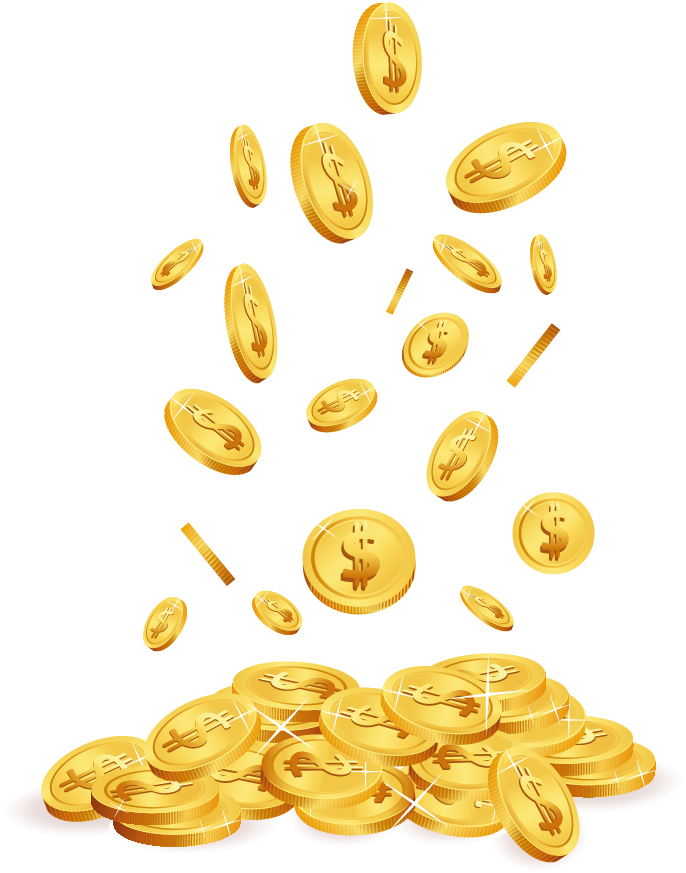 点击此处输入您的内容，建议微软雅黑或者黑体，本模版所有图形线条及其相应素材均可编辑。
1
点击此处输入您的内容，建议微软雅黑或者黑体，本模版所有图形线条及其相应素材均可编辑。
2
点击此处输入您的内容，建议微软雅黑或者黑体，本模版所有图形线条及其相应素材均可编辑。
3
请在此处输入您的标题
点击此处输入您的内容，建议微软雅黑或者黑体
60%
点击此处输入您的内容，建议微软雅黑或者黑体
40%
此处输入您的标题
内容
内容
内容
内容
65%
50%
75%
85%
点击此处输入您的内容，建议微软雅黑或者黑体，本模版所有图形线条及其相应素材均可编辑、更改颜色。点击此处输入您的内容，建议微软雅黑或者黑体，本模版所有图形线条及其相应素材均可编辑、更改颜色。
THANK YOU!
谢谢观看！